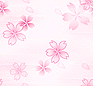 Устройство утюга
2
Корпус  
Шнур 
Подошва
Терморегулятор
Пароувлажнитель
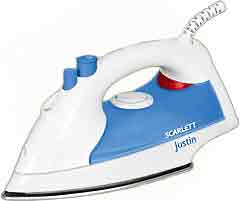 1
Он разгладит все  
                   морщинки.
Только ты его не 
                            тронь, 
Он горячий, как огонь. 
                (Утюг)
4
3
5
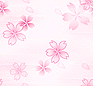 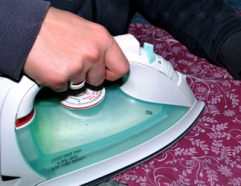 Утюг - бытовой прибор для разглаживания складок и заминов на одежде. Процесс разглаживания называют утюжкой.
Утюг – это нагревательный прибор. При этом утюг держат за ручку, изготовленную из материала, плохо проводящего тепло, - древесины или пластмассы.
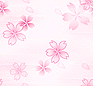 Подошва из алюминия.
Его рабочая часть – подошва (металлическая, гладкая) – сильно нагревается и разглаживает ткань.
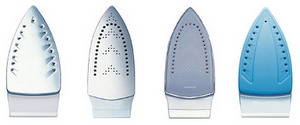 К одному из основных преимуществ алюминия по отношению к другим металлам, является его свойство быстро нагреваться и быстро остывать. Но имеется у алюминия и большой недостаток – это его мягкость. На подошве из алюминия быстро появляются царапины. Они могут быть невидны глазу или неощутимы при прикосновении, но ткать будет цепляться даже за микро царапин.
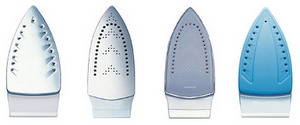 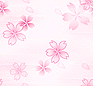 Подошва из нержавеющей стали.
Подошвы из нержавеющей стали более надежные, долговечные и в меньшей степени подвержены повреждениям. Нержавеющая сталь легко поддается чистке и хорошо скользит по любой ткани.
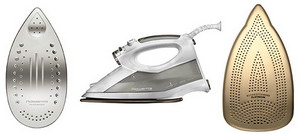 В некоторых моделях по поверхности стали, проделаны специальные углубления, это позволяет пропускать через них ткань, обеспечивая равномерное распределения температуры, и улучшая скорость и легкость скольжения утюга по одежде.
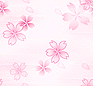 Подошва из керамики и металлокерамики.
Обладают повышенной степенью скольжения по сравнению с металлическими подошвами, прекрасно чистятся от нагара, при этом обеспечивают высокое качество глажения.
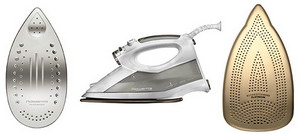 Утюги с керамическими подошвами имеют один большой недостаток – это очень хрупкий материал. Керамика очень легко подвержена сколам, царапинам и трещинам.
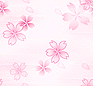 Подошва из тефлона, титана и стеклокерамики.
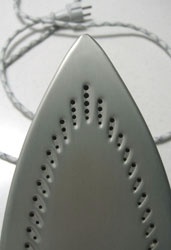 Самыми прочными, самыми скользкими и дорогими на сегодняшний день считаются утюги с покрытием из тефлона, титана и стеклокерамики.
Это очень качественные материалы, которые одновременно неприхотливы, прочны и прослужат много лет.
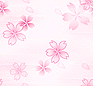 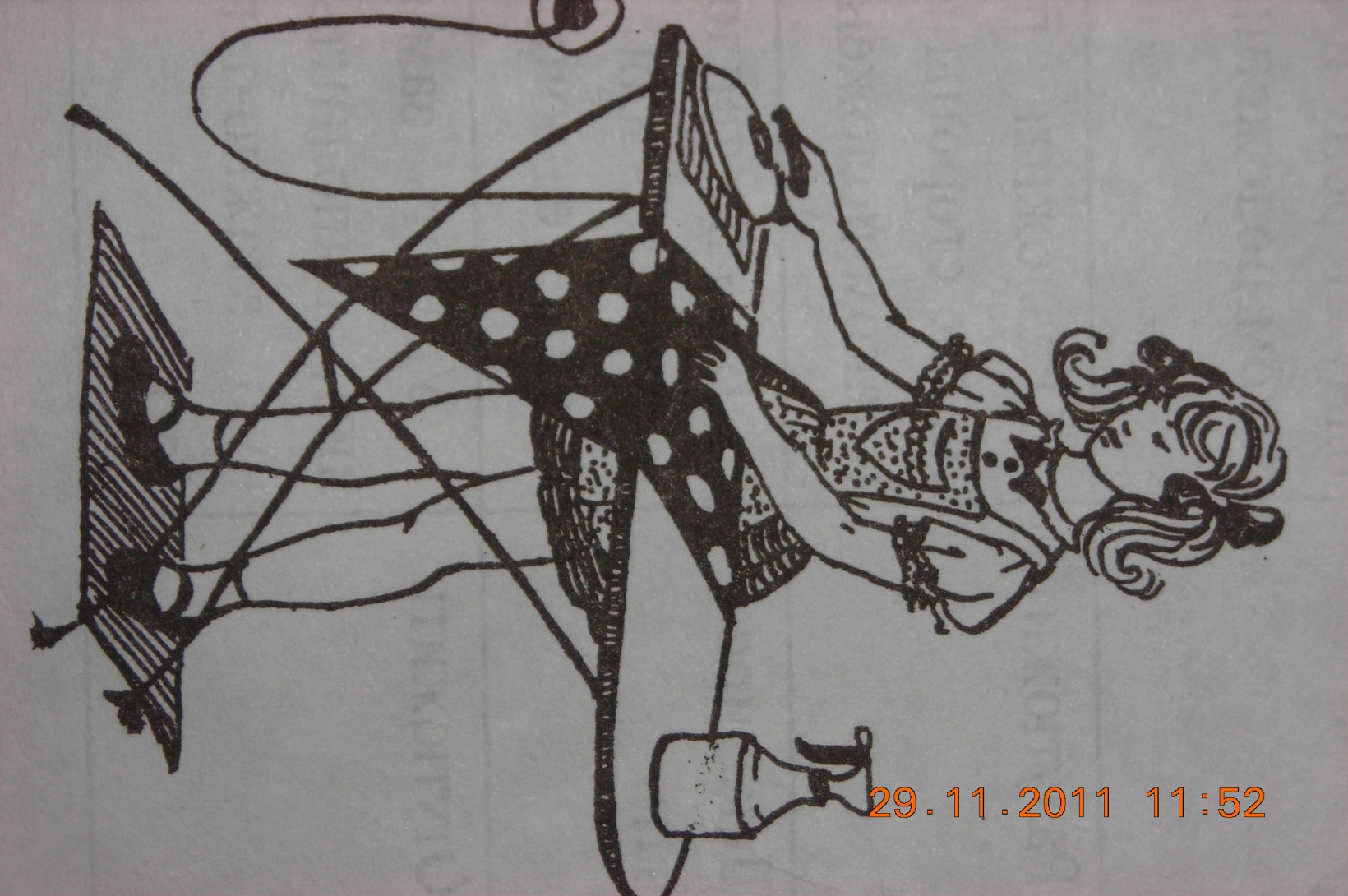 Рабочим местом для выполнения влажно-тепловой обработки является утюжильная доска – это складной узкий стол.
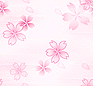 При влажно-тепловой обработке утюгом применяют различные колодки, которые изготавливают из древесины твёрдых пород (дуб, клён, берёза). Формы и размеры их зависят от характера выполняемых операций и вида изделий.
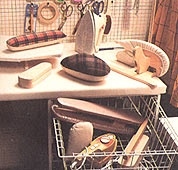 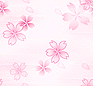 Операции ВТО выполняют стоя, при этом расстояние от обрабатываемого предмета до глаз должно быть 35 – 45 см. Прежде чем приступить к утюжильным работам, необходимо проверить нагрев утюга на лоскутке той ткани, которую нужно утюжить.
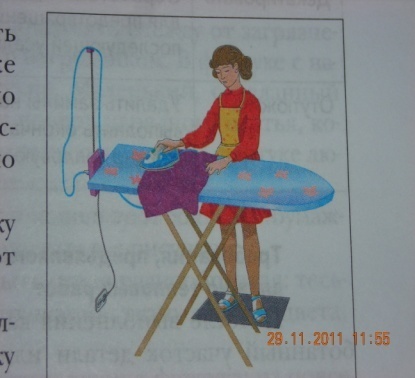 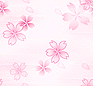 Терминология
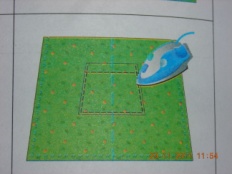 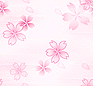 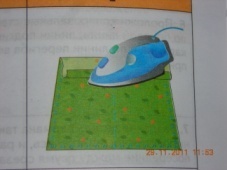 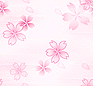 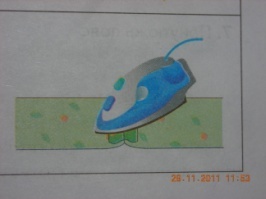 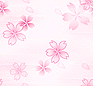 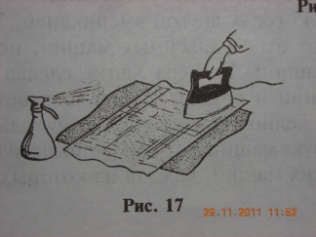 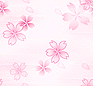 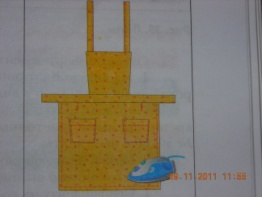